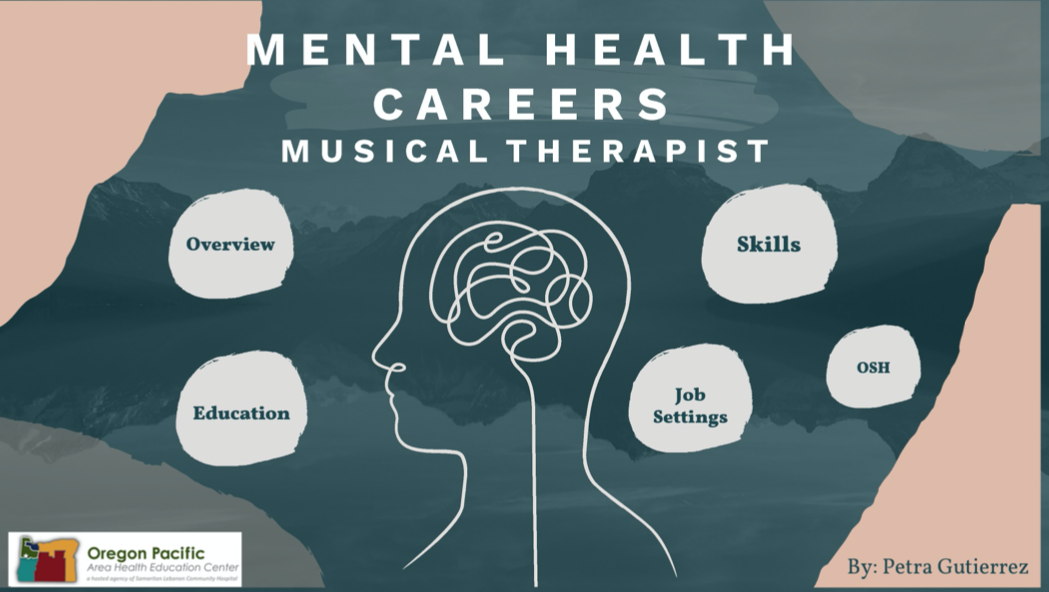 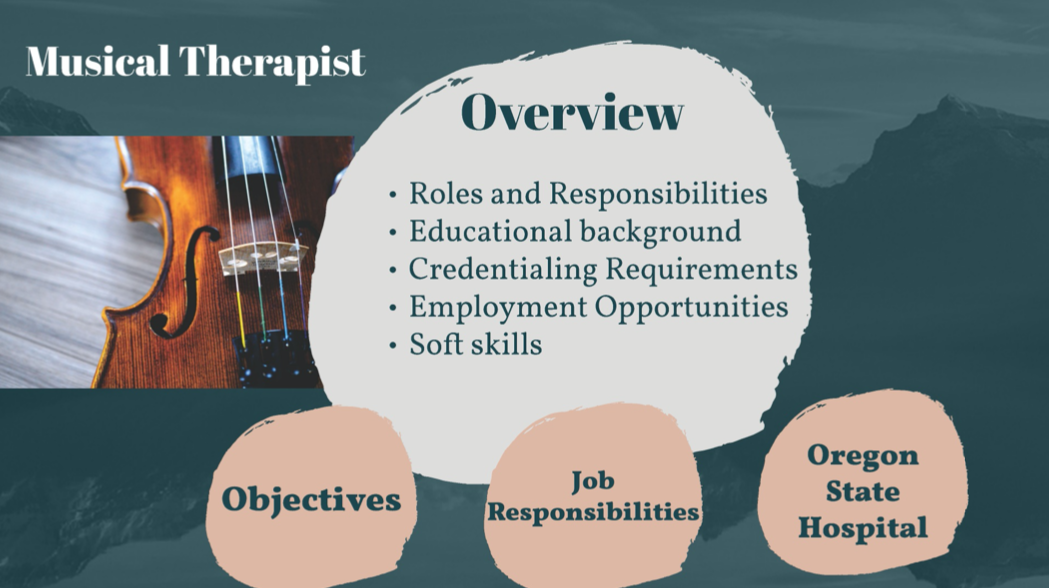 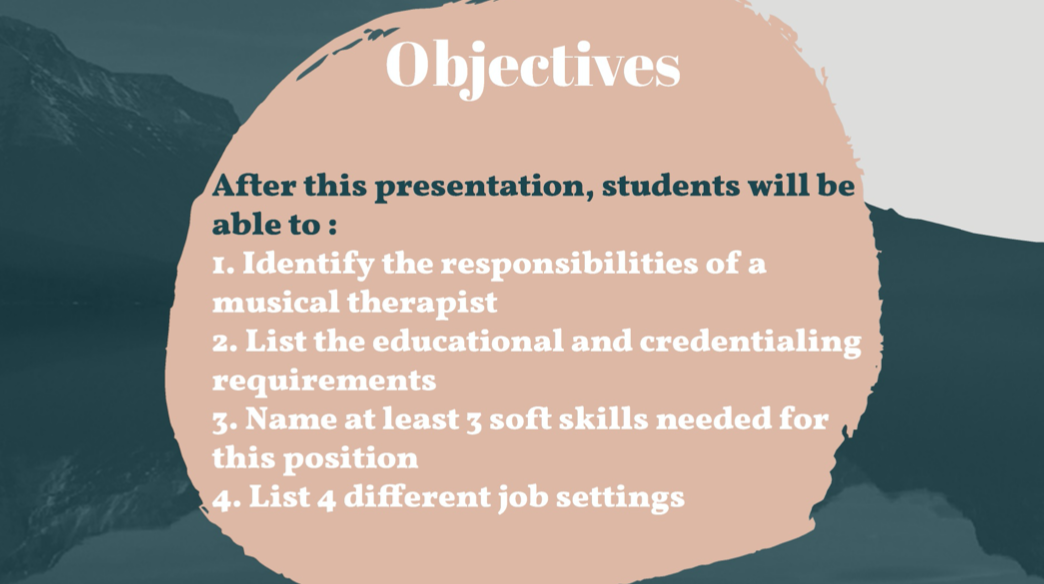 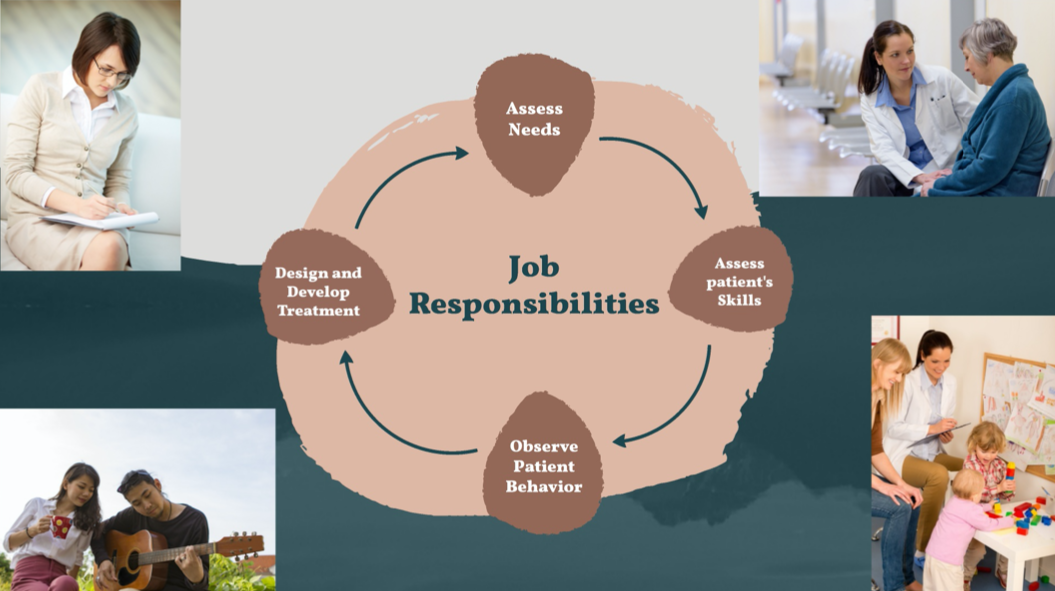 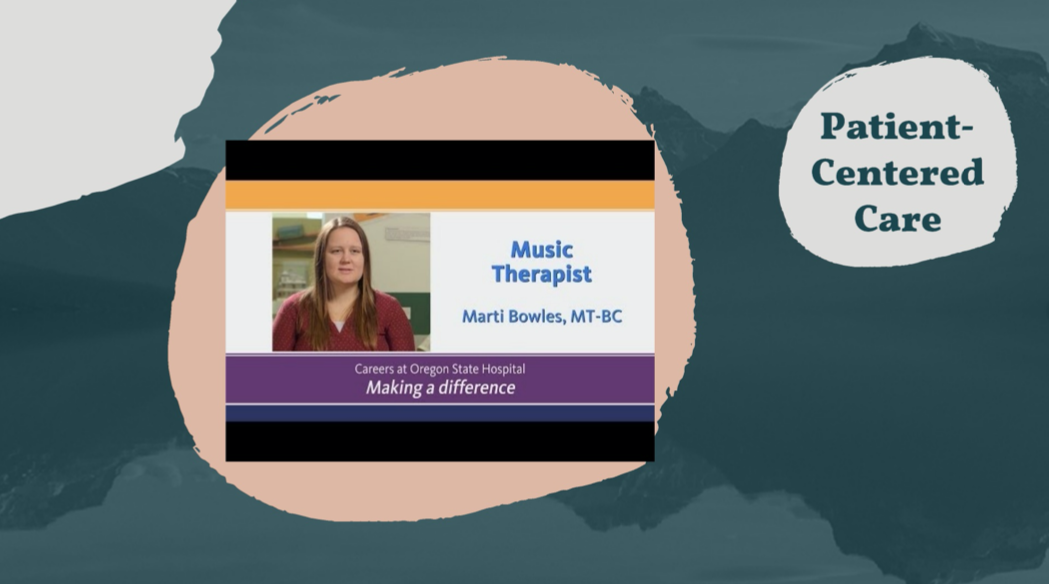 [Speaker Notes: https://youtu.be/zcDyZmL_q0Y]
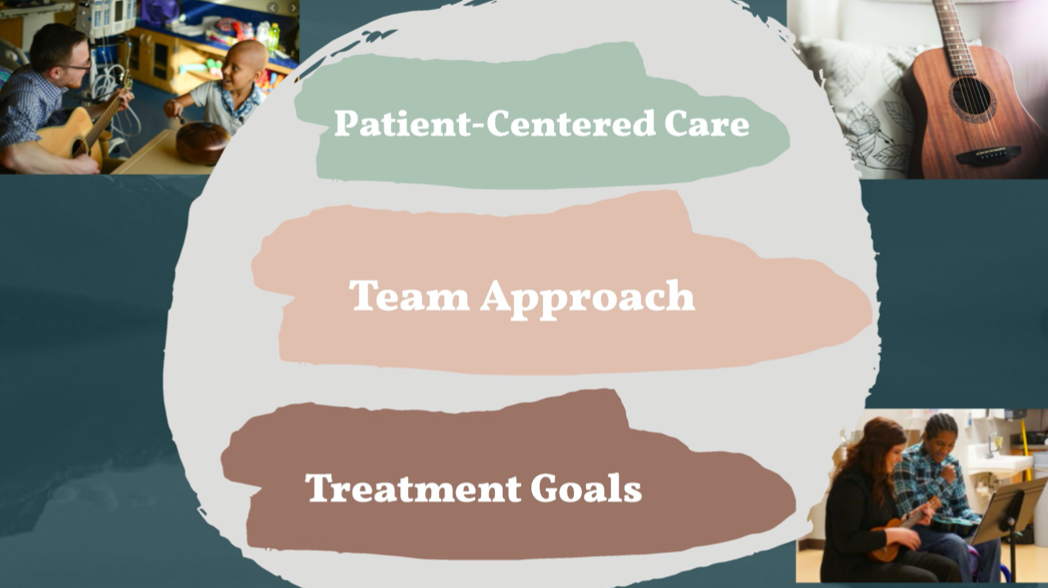 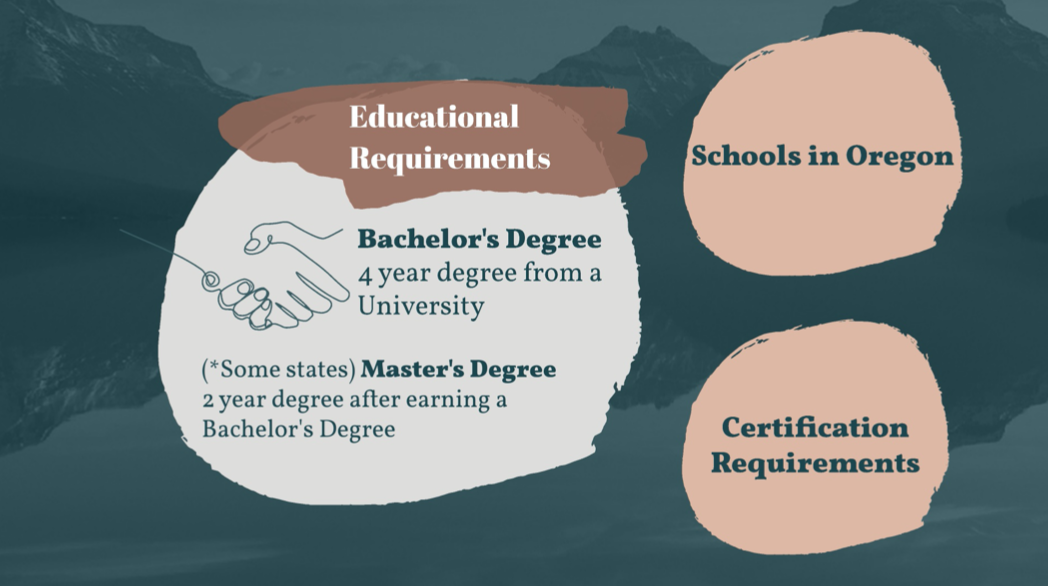 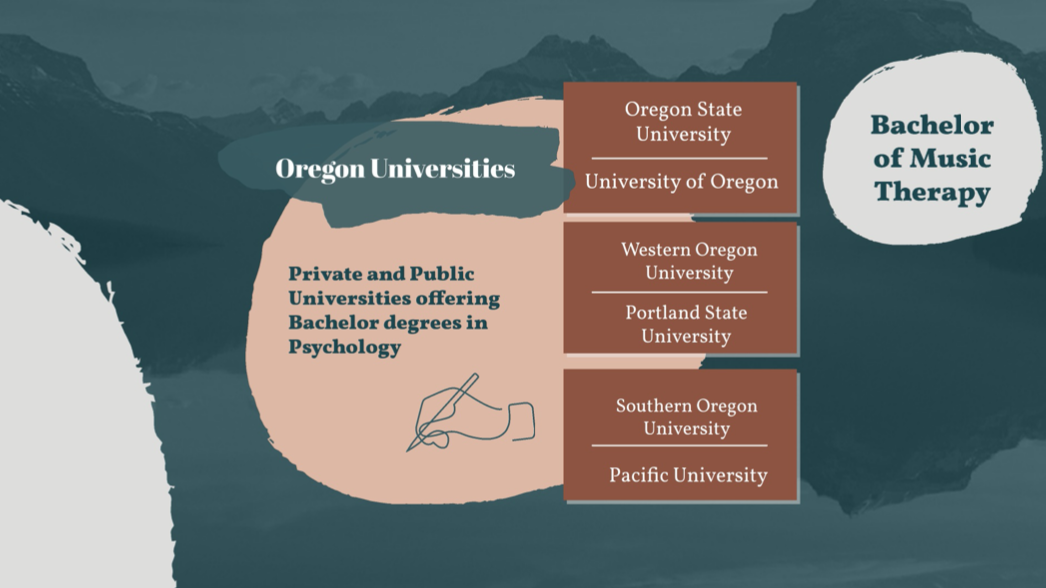 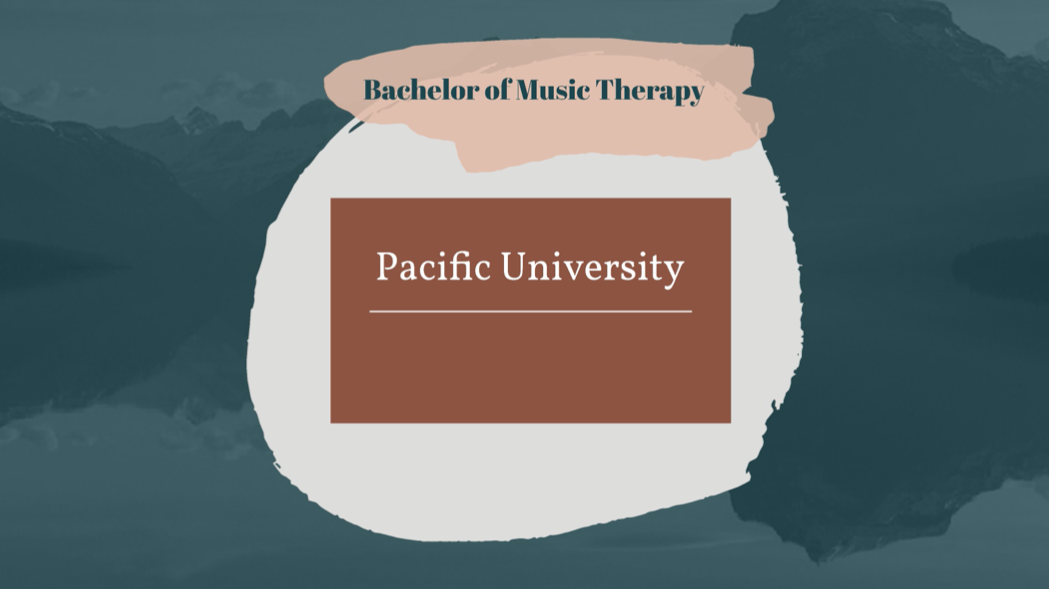 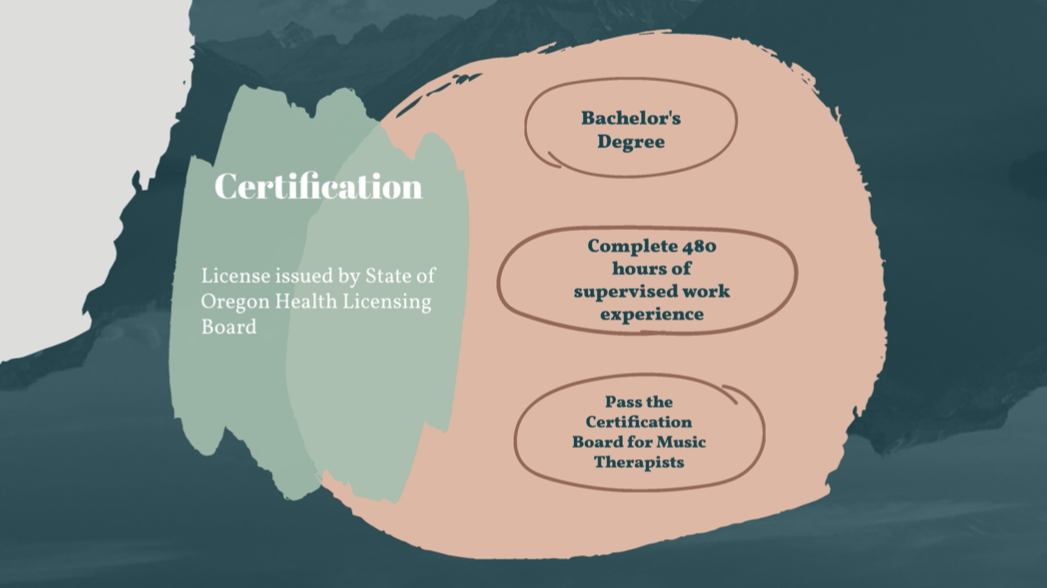 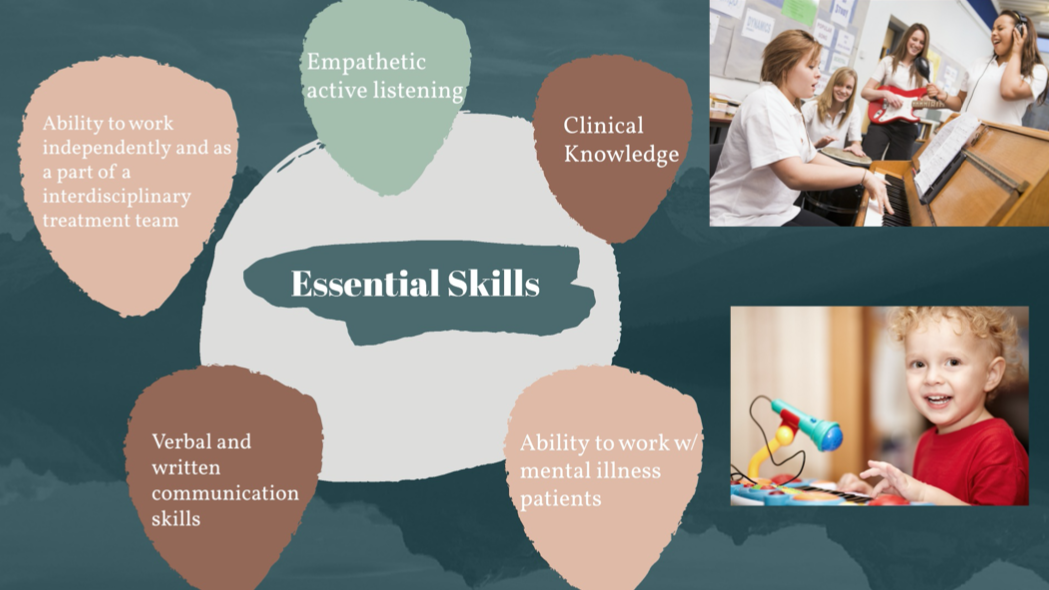 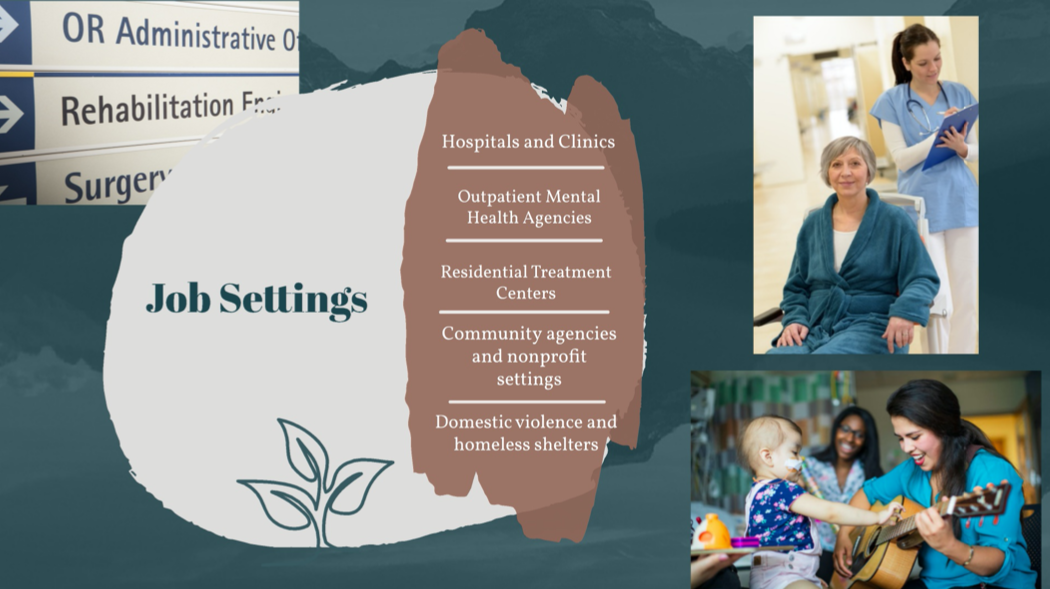 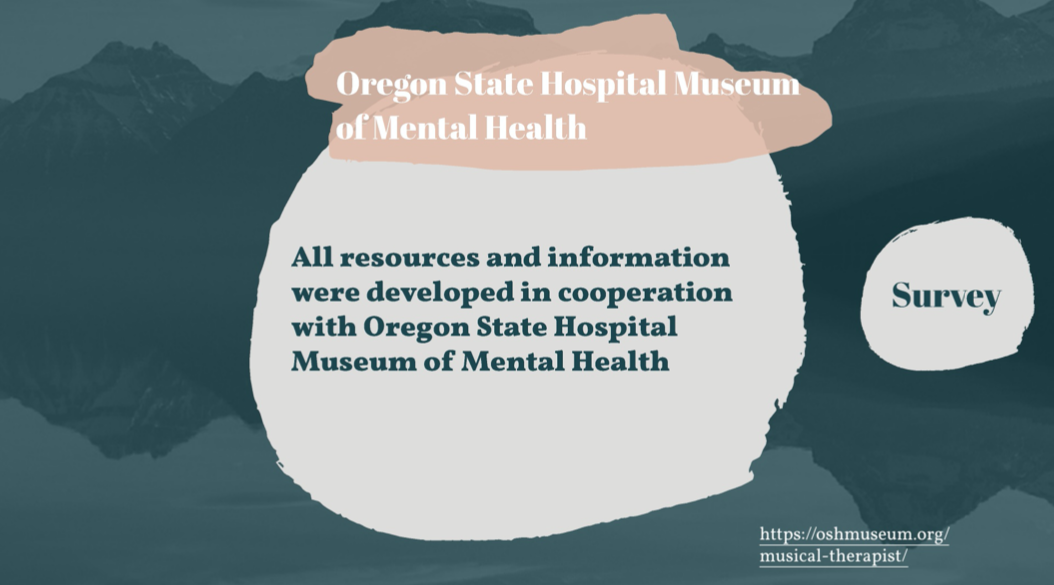 [Speaker Notes: https://oshmuseum.org/musical-therapist/]
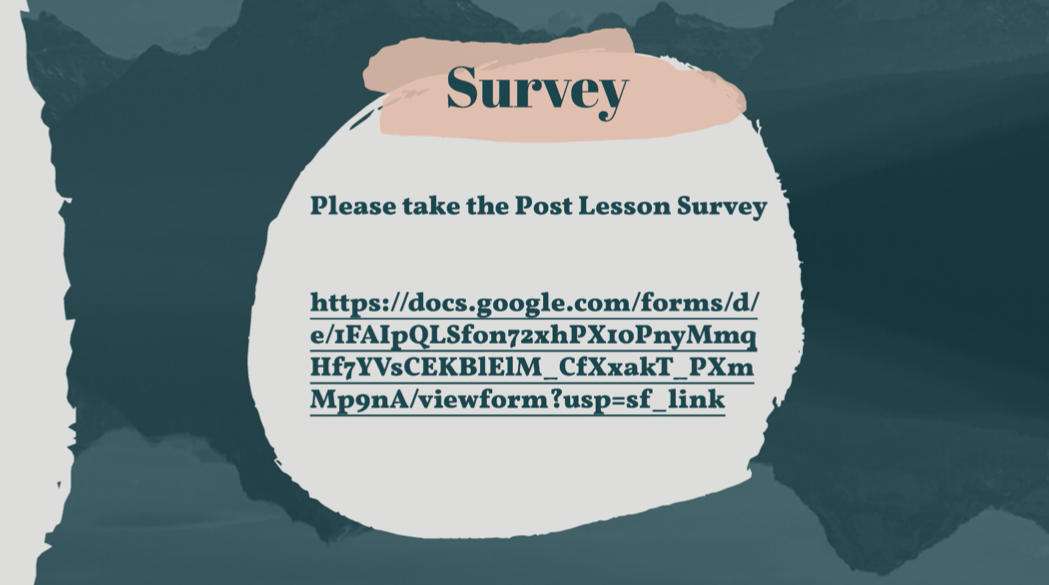 [Speaker Notes: https://docs.google.com/forms/d/e/1FAIpQLSfon72xhPX10PnyMmqHf7YVsCEKBlElM_CfXxakT_PXmMp9nA/viewform?usp=sf_link]